Методический материал
по теме  «Информационная безопасность»
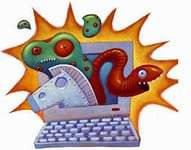 Федеральный  закон  от 29 декабря 2010 г. N 436-ФЗ»
ФЗ  «О защите детей от информации, причиняющей вред их здоровью и развитию»
Информационная безопасность.
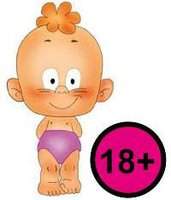 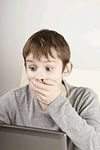 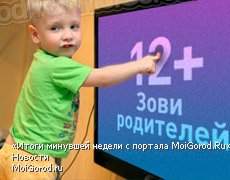 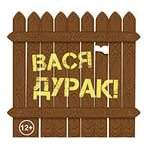 Актуальность темы
Каждому человеку необходимо научиться критическому восприятию информации, формируя тем самым систему своей внутренней защиты.
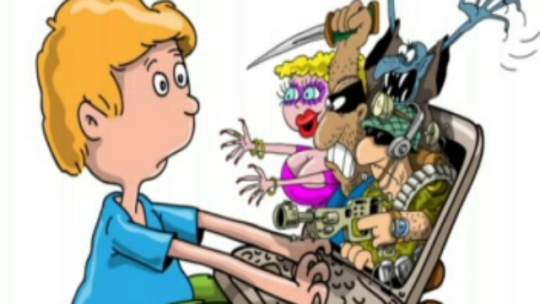 Критерии  к информации
Информация должна соответствовать возрасту.
Информация должна быть современной,  актуальной из достоверных источников.
Излагать информацию  не более 5и минут.
 Источники информации должны быть указаны.
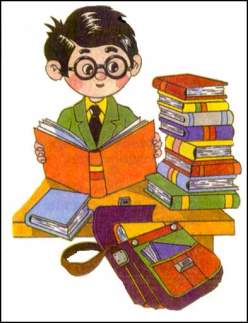 Интернет - зависимость
Веб-серфинг – беспорядочные переходы с сайта на сайт.
Пристрастие к виртуальному общению и виртуальным знакомствам, превалирования общения в чатах, форумах и социальных сетях живому общению.
Игровая зависимость  — разнообразные онлайн-игры и игры по сети.
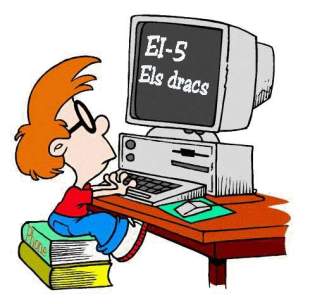 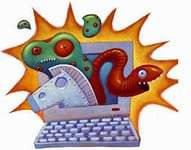 Безопасность общения в сетях
88% четырёхлетних детей выходят в сеть вместе с родителями. 
В 8-9-летнем возрасте дети всё чаще выходят в сеть самостоятельно. 
К 14 годам совместное, семейное  пользование сетью сохраняется лишь для 7% подростков. 
Больше половины пользователей сети в возрасте до 14 лет просматривают сайты с нежелательным содержимым. 
39% детей посещают порносайты, 
19% наблюдают сцены насилия, 
16% увлекаются азартными играми. 
Наркотическими веществами и алкоголем интересуются 14% детей, 
Экстремистские и националистические ресурсы посещают 11% несовершеннолетних пользователей
Онлайн угрозы
Буллинг - запугивание, унижения, травля, физический или психологический террор, направленный на то, чтобы вызвать у другого страх и тем самым подчинить его себе (Кон И.С., 2006).
Кибербуллинг– агрессивное, умышленное действие, совершаемое группой лиц или одним лицом с использованием электронных форм контакта, повторяющееся неоднократно и продолжительное во времени, в отношении жертвы, которая не может легко защитить себя.
Результат
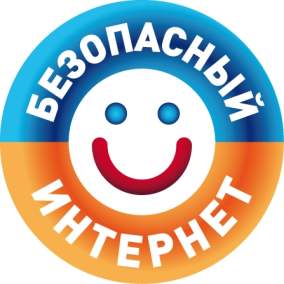 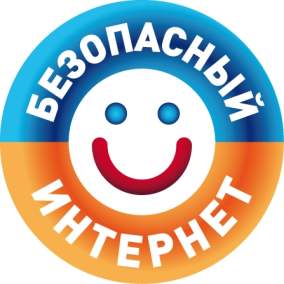 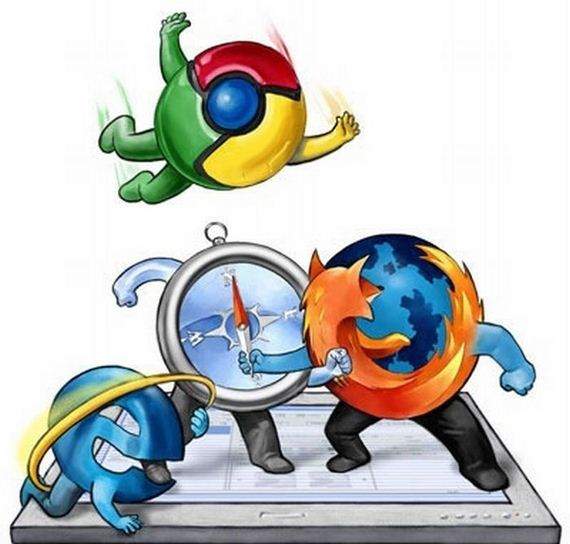 Не ходите ночью, дети  в Интернет
Не ходите ночью, дети, в Интернет. 
Ничего хорошего в Интернете нет. 
Там увидеть можно тетю голышом. 
Что потом твориться будет с малышом!? 
Там по всюду бегают монстры с автоматом 
И со страшной силой стреляют по ребятам. 
Страшные чудовища обитают там
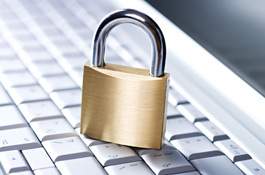 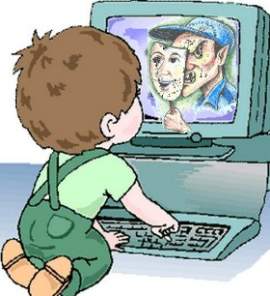 Не ходите ночью дети в Интернет
И за малютками мчаться по пятам. 
Там на днях  открылась Черная дыра. 
И четыре школьника сгинули вчера. 
Не ходите, дети, ночью в Интернет: 
Вдруг на вас с экрана выскочит скелет! 
Он ужасный, он не струсит, он вам что-нибудь откусит. 
И, копаясь в челюстях, на своих пойдет костях. 
Там увидеть можно злого паука-
Не ходите ночью дети в Интернет
Он тогда ребенка съест наверняка. 
Он огромными когтями вас запутает сетями. 
Будут косточки хрустеть, но придется потерпеть. 
И повиснут в паутинке лишь трусишки да ботинки. 
И имейте в виду, проказники, есть опасный сайт `Одноклассники`- 
Все, кто туда попадают,  на несколько лет пропадают. 
Пусть мои нотации вам надоедают- 
Но дети в Интернете часто пропадают. 
Многие дети пропали в интернете.
ДРУЖИТЕ С ИНТЕРНЕТОМ!
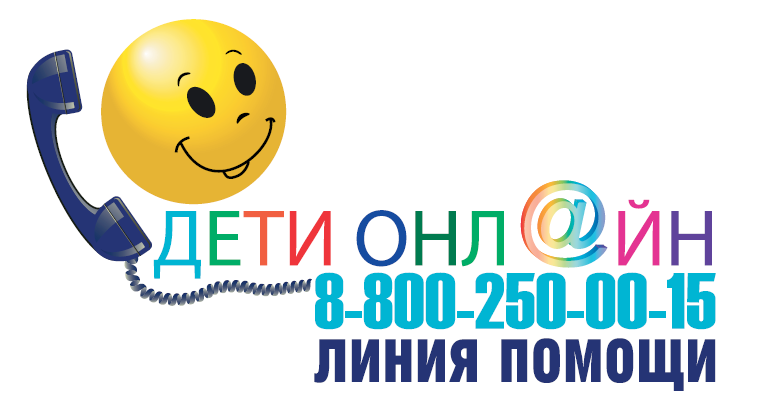 СПАСИБО ЗА ВНИМАНИЕ !
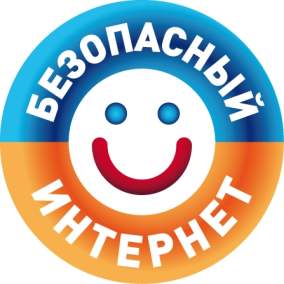 http://pedsovet.su/
Использованные ресурсы 
 http://runews.radeant.com/blog/2008/05/page/7349/  

   http://www.grifon.kz/?page=6518

http://research-techart.ru/report/moskow-fullerene-market.htm